USO DE TECNOLOGIA NO REAPROVEITAMENTO DE ÁGUA E AUTOMAÇÃO DO SISTEMA DE IRRIGAÇÃO NA MANUTENÇÃO DA HORTA ESCOLAR
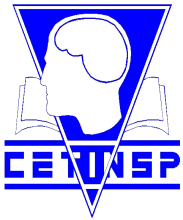 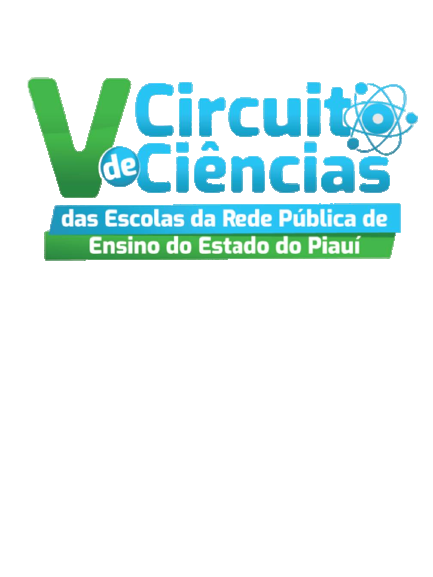 Professores: José Carlos Henrique e Luana de Sousa e Silva
Alunos: Vitor Alencar Goncalves, Francisca Magirah do Nascimento, Sebastião Pinheiro de Alencar, Islany Wany de Carvalho Silva, Maria Samara Melo Sousa, Francisca Sofia Rodrigues de Melo, José Eduardo Viana dos Santos, Raimundo Eliel de Sousa
CETI Nossa Senhora do Patrocínio/Pio IX-PI
PROBLEMATICA
Tendo em vista que a água é um recurso natural limitado e imprescindível à vida, questões sobre reutilização e controle do uso desse recurso, nos fez buscar alternativas para uma melhor utilização desse recurso natural em combinação de  tecnologias e reaproveitamento de água como soluções sustentáveis que contribuem para uso racional da água, proporcionando a conservação dos recursos hídricos para as futuras gerações.
 Com base nas informações acima desenvolvemos um projeto de irrigação automatizada para nossa horta escolar visando o máximo controle no consumo de água para a irrigação, com o mínimo consumo de energia, além do conforto proporcionado pela automação.
OBJETIVO
Contribuir para a economia e reaproveitamento de água no CETI Nossa Senhora do Patrocínio, realizando de forma ecologicamente correta o tratamento das águas cinzas para a irrigação de horta, de maneira automática, promovendo assim uma diminuição do gasto de água e  a facilitação do trabalho.
METODOLOGIA
O sistema de reaproveitamento de água é feita através da captação das águas descartadas das pias e bebedouros, essa água passará por um tanque que funcionará como uma estação para o tratamento da água que posteriormente será reutilizada na irrigação da horta e árvores frutíferas, produzindo assim complementos para a merenda escolar.
Após a captação e tratamento dessa água, um sensor é ativado por meio de um de um aplicativo conectado ao sinal de wifi que pode ser acionado de qualquer lugar com internet, ativando o sistema de irrigação.
RESULTADOS
Através desse projeto teremos  uma media de 9,3 m³ de água por mês que será tratada e  reaproveitada na promoção do cultivo de verduras e hortaliças de maneira sustentável associado a facilitação da irrigação do cultivo através da tecnologia. 
As verduras e hortaliças produzidas na horta aumentarão a proporção de cultivo em decorrência da praticidade no cultivo través da irrigação automática. Complementando a merenda escolar e reaproveitando a água que seria descartada.
REFERÊNCIAS
Arduíno. Disponível em <www.arduino.cc>.Acesso em: 20 Fevereiro de 2013. 
www.labdegaragem. Acesso em: 22 de Fevereiro de 2013.
 
Mauroelli, W. A.; Silva. W. L. C. Seleção de sistemas de Irrigação para Hortaliças. Brasília: EMBRAPA, 2011. ISSN 1415-3033.
 
Mauroelli, W. A.; Silva, H. R.; Silva. W.L.C. Irrigação de tomateiro para processamento. Brasília: EMBRAPA, 2012. ISSN 1415-3033.